823695
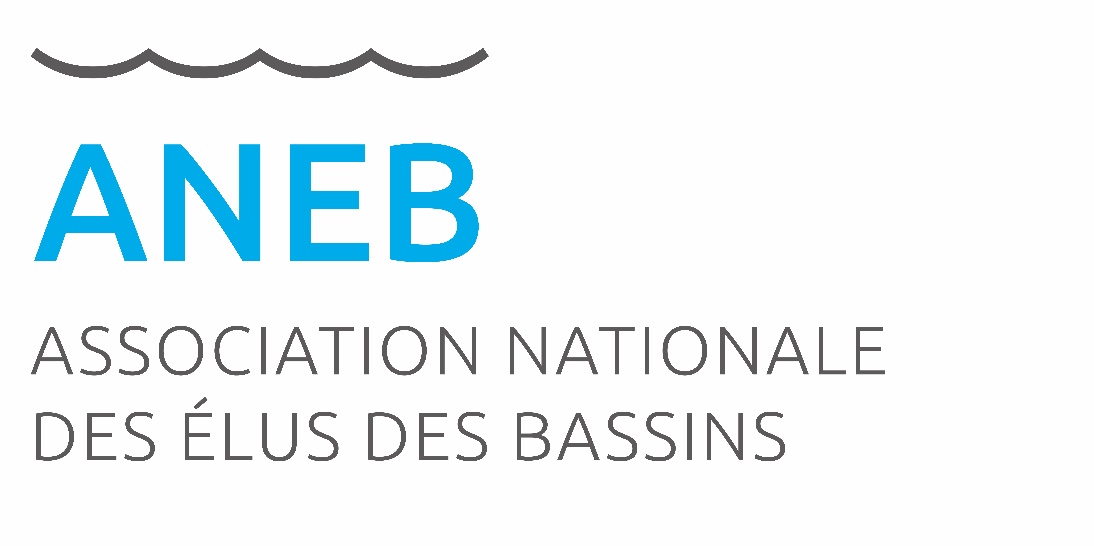 Groupe de Travail « Sécheresse »Séance 3
Mardi 9 mai - 16h à 17h30
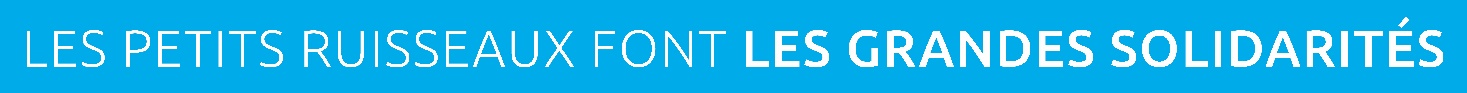 Objectifs :

Partager régulièrement au sein du réseau sur la gouvernance, les actions, le financement 
Travailler aux messages, à la valorisation au plan national des actions des bassins
OdJ
Retour sur GT n°2
Actualités nationales
CASH (27/04)
CNE (04/05)
Réponse de l’ANEB au Plan Eau 
Consultation en cours /sollicitation du réseau 
Présentation « Indicateurs – EP Loire »
Tour de table des situations/problématiques de chacun
Echange autour du partage de REx /solutions de gestion
Réflexion sur les caractéristiques à renseigner dans le catalogue 
Réflexion sur format et alimentation
Présents/ inscrits
EP Loire
EPTB Dordogne
EPTB Eaux et Vilaine
SIARJA
SMIDDEST (Estuaire Gironde)
EPTB Saône et Doubs
Syndicat de bassin de l’Elorn
SMEAG
EPAMA – EPTB Meuse
Syndicat Mixte Moselle Aval
EPAGE HuCA 
EPTB Seine Grands Lacs
Bilan GT Sécheresse n°2 du 18 avril
11 bassins présents : 
EP Loire
EPTB Dordogne
EPTB Eaux et Vilaine
SIARJA
SMIDDEST 
EPTB Saône et Doubs
Syndicat de bassin de l’Elorn
SMEAG
EPAMA – EPTB Meuse
Syndicat Mixte Moselle Aval
EPAGE HuCA
EPTB Seine Grands Lacs
Mise en place de la Newsletter « Gestion de la Ressource – Sécheresse »
Comprend des actualités nationales, des actualités du réseau et des outils de partage de REX des bassins
Réactions ? (forme, fréquence)
Voir la Newsletter



Tour de table des situations/problématiques de chacun
Sujet 1 : Recensement de forages des particuliers
Sujet 2 : Révision/actualisation de l’étude des Volumes prélevables et Débits d’Objectifs
Sujet 3 : Révision des arrêtés cadre sécheresse
Sujet 4 : Evaluation PGRE et mise en place de PTGE
Sujet 5 : Enjeux liés à la communication
Sujet 6 : Soutien d’étiages (dont canaux, évaluation impact assecs)
Sujet 7 : Etude quantitative / prise en compte dimension prospective
Sujet 8 : Accompagnement des transitions agricoles et changements de filières
Voir le détail des échanges
 Toutes les ressources 
et replay ici
Actualités nationales
CASH du 27 avril (info et supports)
Intervention EP Loire, EPTB Charente et EPTB Adour - Remplissage actuel et prospective de remplissage des barrages 
« Guide sécheresse » L’actualisation est attendue pour la semaine du 1er mai 2023
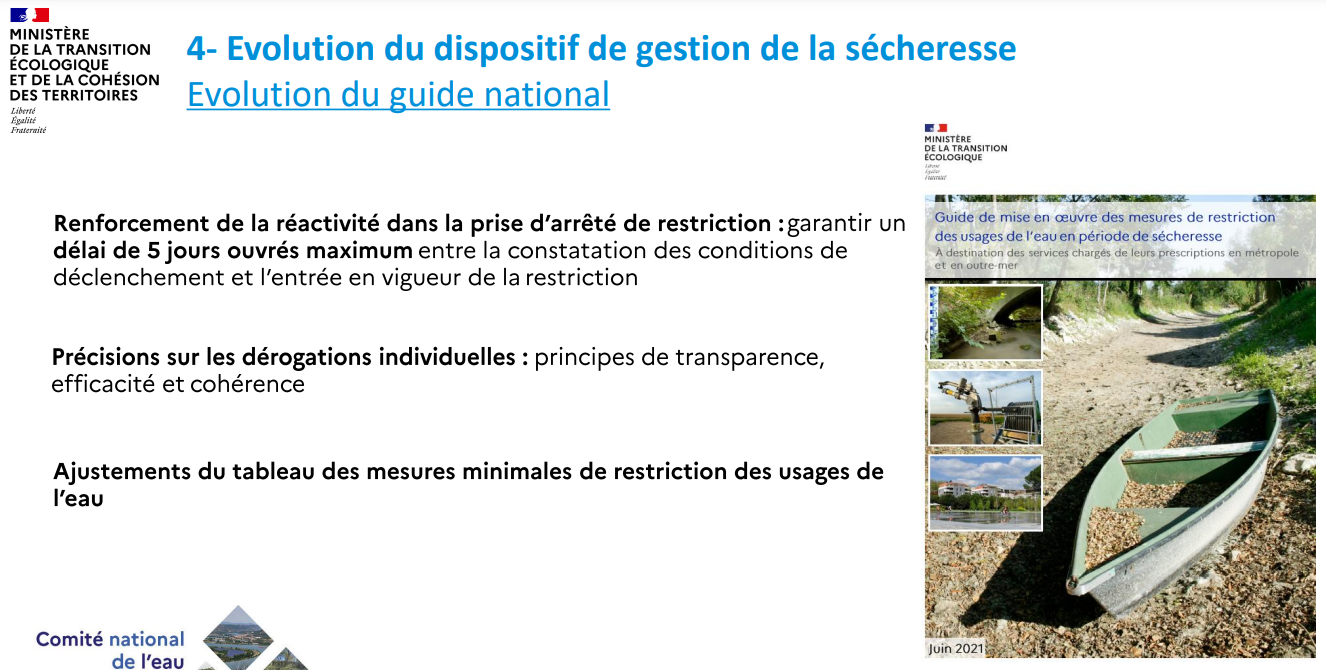 Complément du ministre C. Béchu
laisser le temps à la pédagogie
Insister sur les comités de la ressource à l’automne/hiver
Accélérer la mise en œuvre du Plan Eau (travailler avec les Agences et le Ministère de la Santé (REUT) notamment)
Rassembler, dialoguer, partager…
Actualités nationales
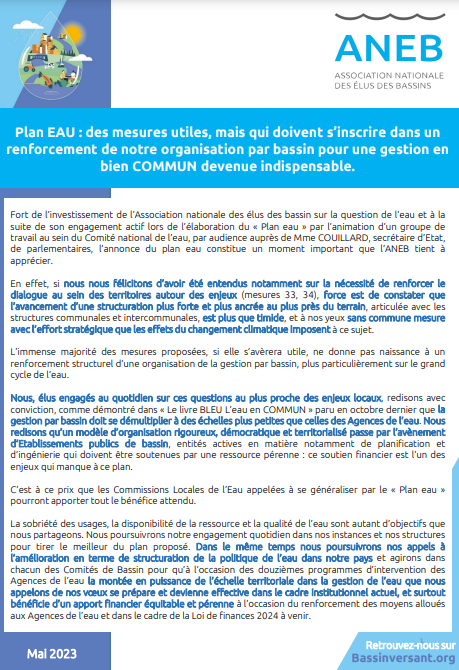 CNE – 4 mai après midi  
En savoir plus :  https://bassinversant.org/cne-comite-national-de-leau-4-mai-2023/

Plan Eau  actions ANEB
En savoir plus :
https://bassinversant.org/le-plan-eau-du-gouvernement-recapitulatif/
Consulter le document
Consultation en cours /sollicitation du réseau
Additif instruction PTGE (consultation du réseau ANEB ici) 
Recensement forages particuliers (article ici) 
Page recensant l’ensemble des demandes et réponses du réseau (page ici)

Autres sollicitations ?
Pour aller plus loin dans le partage de REX et leur valorisation

Besoin exprimé lors du GT n°1 – catalogue des solutions de gestion mises en place sur les bassins 
Transposer, dupliquer ces bonnes pratiques 
En tenant compte des spécificités de chaque territoire 


 Définir les « caractéristiques » du bassin pour contextualiser les solutions mises en places 

Propositions : 
- Enjeux présents sur le bassin (ressources disponibles, usages principaux…)
- Types de missions de la structure (Gestion étiages, gestion barrages …)
- Outils de planification – programmations existantes (SAGE, PTGE…) 
Positionnement EPTB dans la gestion de crise (blocages / difficultés / leviers / pistes / modalités de travail avec les services de l’Etat) 

Quel format, quel mode d’alimentation ? 
Quelle valorisation (interne au réseau, à l’extérieur du réseau)
Pour aller plus loin dans le partage de REX et leur valorisation

Quelle valorisation de vos actions (entrées) 

 -Actions d’acquisition et partage de la connaissance (modélisation, HMUC, prospective)
-Actions d’animation et de concertation à l’échelle du bassin
-Actions «multi-usages» 
-Articulation des actions de gestion de crise et les action de gestion globale de l’eau (planification, programmation)

Voir : RETEX Sécheresse 2022
Tour de table des situations des bassins selon les besoins
Suites 

Dates des prochains GT Sécheresse (visio)
Mardi 30 mai 16h-17h30 (https://forms.gle/wMMnzyiypWMF5pNj6 )
Atelier de travail en présentiel (le 21 ou 23 juin)
Pour rappel : page « actions » des bassins (voir la page)
- Exemples d’actions recensées par structures 
- Liste non exhaustive et à compléter
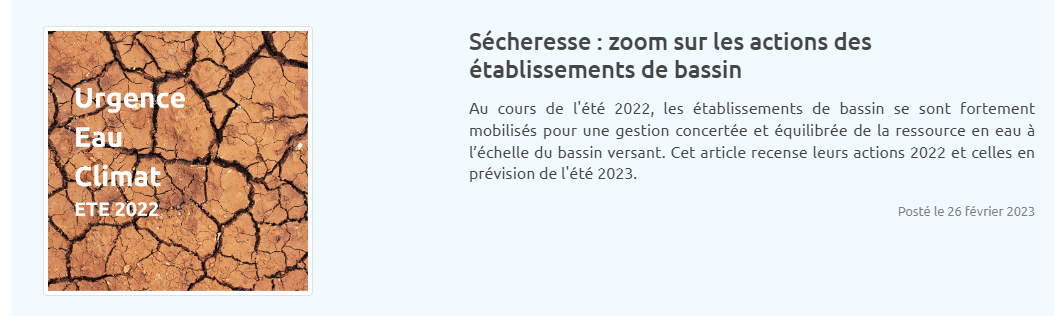 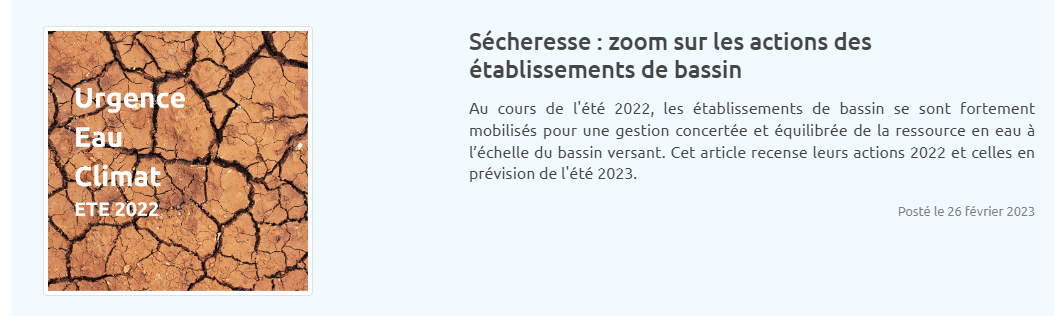 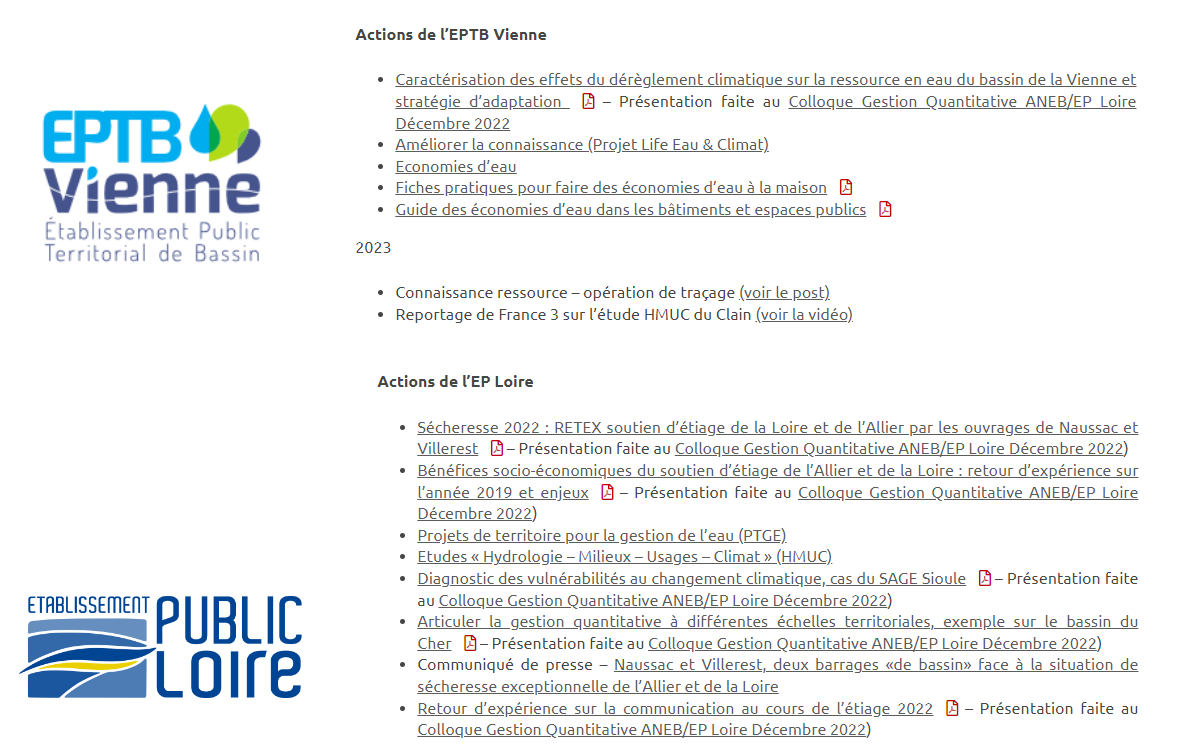 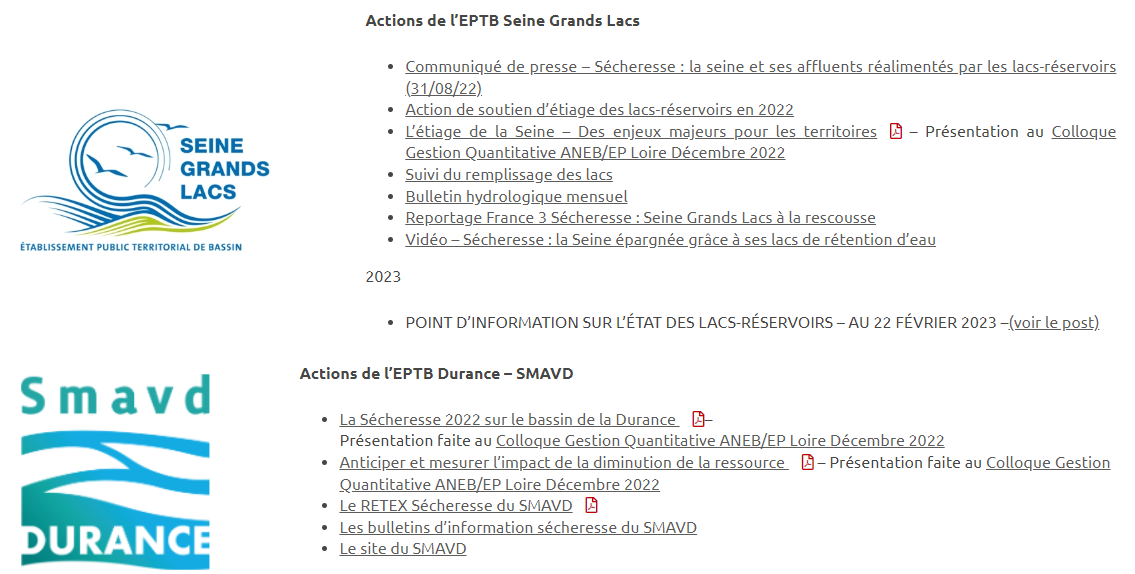 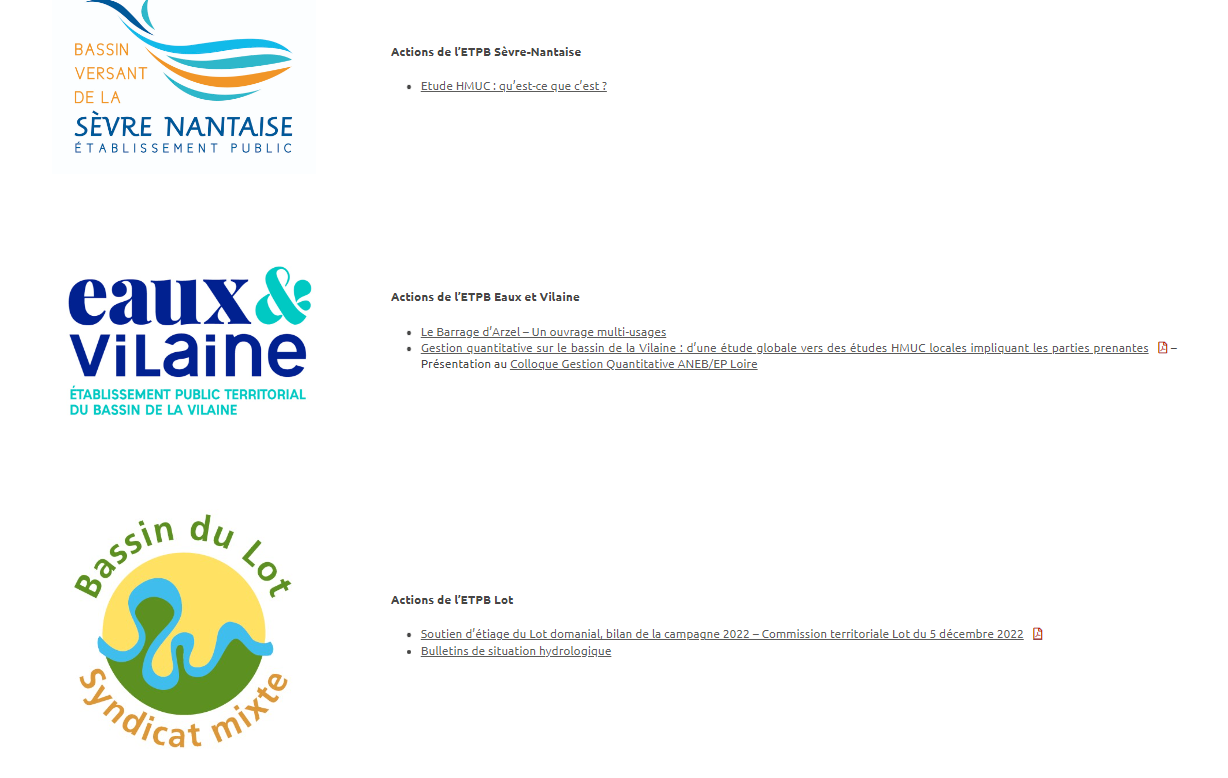 ….
Merci de nous signaler vos actions et ressources pour alimenter cette page